Promoting the Use of Evaluations by Government – 

The Case of Bhutan
Tashi Duba
Sr. Researcher/Board Member
Office of the Primte Minister and Cabinet /EAB

28th October 2022
Important Milestones in M&E
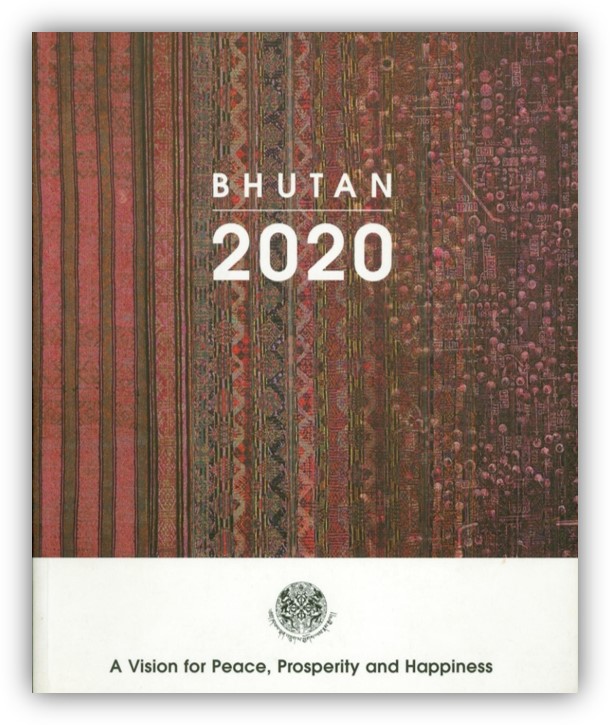 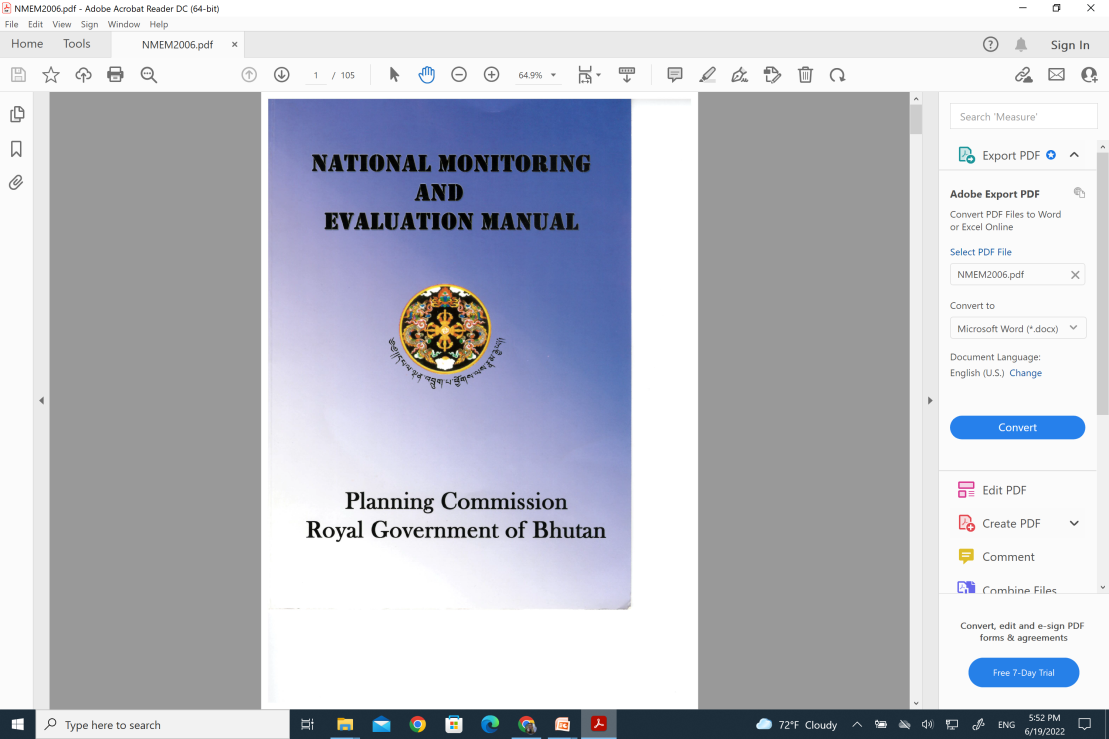 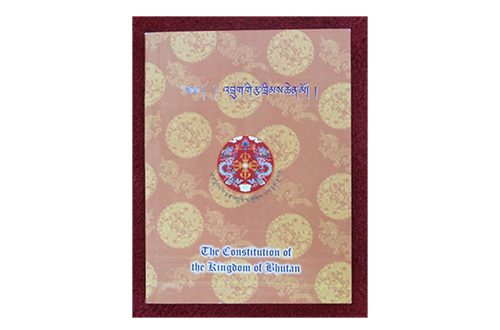 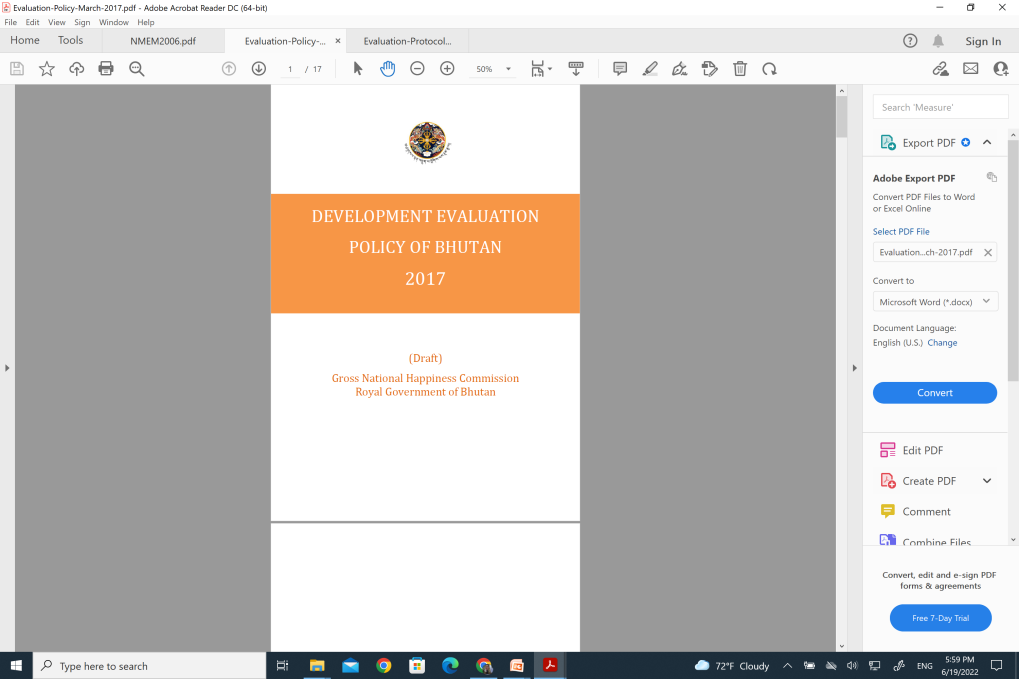 10/28/2022
2
M&E Framework
OPERATIONAL SYSTEMS
INSTITUTIONAL ROLES
RESULTS LEVEL
Mid-term Review [Evaluation] of FYPs – OCASC
RESULTS
Result Monitoring System
EVALUATION
Impact [Example - NKRA]: 
NKRA 2 - Economic Diversification
OCASC
NKRA/AKRA/
Programs and Activities
Program redesign and re-prioritization- OCASC
Results Update
Next FYP - OCASC
Terminal Evaluation of FYPs - OCASC
Outcome [Example -  AKRA/LGKRA]: 
AKRA - Ease of Doing Business and Enabling Environment for economic activities improved
Impact Evaluation - OCASC
Integration and collaboration
IMPLEMENTATION
Real Time Monitoring Systems
MONITORING
Output [Example - Programs]: 
Program - Enhancing Economic growth through sector diversification
GPMS
Annual Plans and Activities
Sectors/LGs - Monitor Activities Progress
Activity Progress Update
Program redesign and re-prioritization- OCASC
Financial readjustment - MoF
Project/Program/APA Evaluation
Releases based on activity progress
Activities: 
Example: Development of Industrial Parks
ePEMS
Release and expenditure
BMT/ MYRB
Budgeting based on APA
Sectors/LGs - Monitor Financial Progress
Financial Progress Update
MaX - IWP
Agencies (supervisors) to monitor HR
Supervisor submits feedback
10/28/2022
3
Evaluation Framework
Directives from Parliament/Cabinet/OPMC/GNHC
Proponents
Proposals – GNHCS/OCASC
Formalization of Evaluation Topic - GNHCS
Development Partner
Proposals - Agencies
Collaborators
Joint Evaluation -  Agency, DP & GNHC/OCASC
Commission Evaluation – Agency
Commission Evaluation – GNHCS/OCASC
Relevant Sectors and LGs
OPMC
GNH Commission- Recommendations and directives
10/28/2022
4
Protocol for Policy Development
Origination of policies
Cabinet, Parliament, and Sectors 

Two stages:
Stage 1: Conception phase
Stage 2: Formulation & approval phase

Exceptions: 
Royal Command 
National Exigencies
Ex-ante and ex-post evaluation
GNH Screening tool
Best practices and lessons
10/28/2022
5
Benefits of evaluations for public policy and planning
Guides in realignment and prioritization of plans and programs (e.g., annual, mid-term, and terminal evaluations).

Promotes evidence based policy and decision making (e.g., national policy for the persons with disabilities, national policy for senior citizens).

Provides best alternatives for and/or recommendations on the plan or program being implemented (e.g., Direct employment scheme, Industrial development grant scheme 2021).

Supports easier, quicker, and better decision making for the government.
10/28/2022
6
Issues and Challenges in Implementing Evaluation
Gap between benefits and practice/implementation

Limited expertise or capacity on evaluation

Resources to support commissioning/conducting evaluations

Human resources
10/28/2022
7
Moving forward
Promote evaluation as a priority 

Strengthen evaluation institutions in the country

Invest in capacity development

Mandatory evaluations of large and resource intensive projects (agencies and LGs or government and donor funded)

Foster networking and strengthen existing linkages
10/28/2022
8
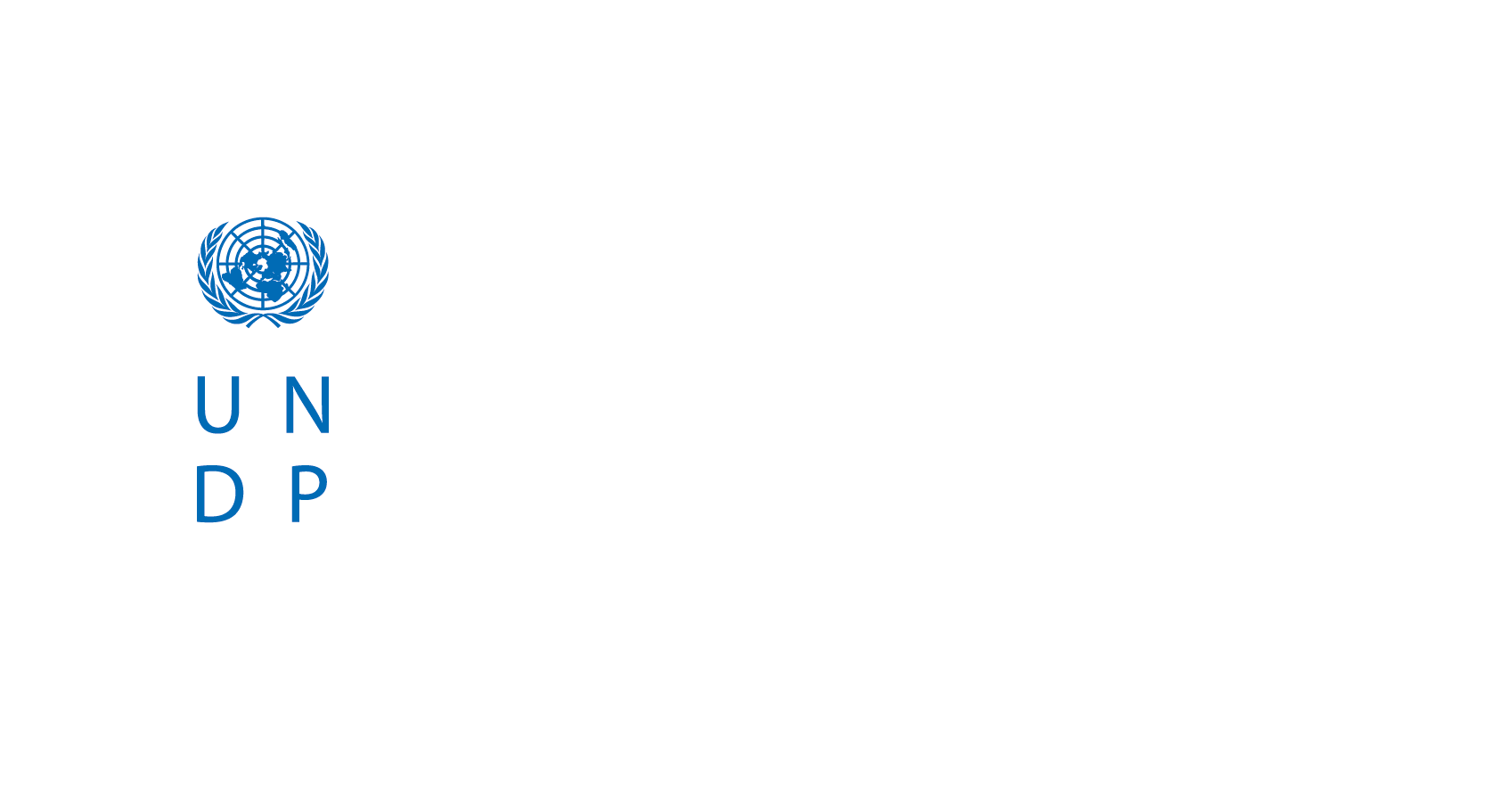 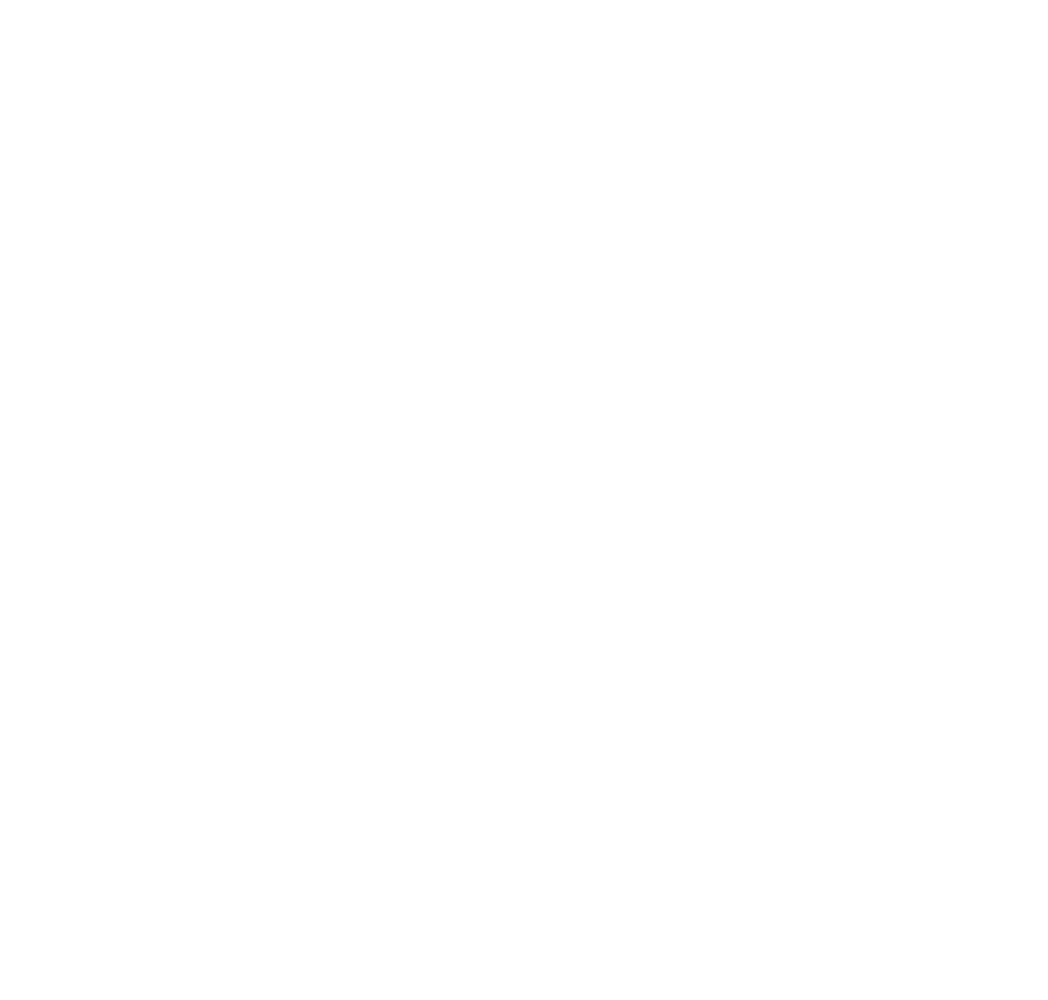 THANK YOU
10/28/2022
9